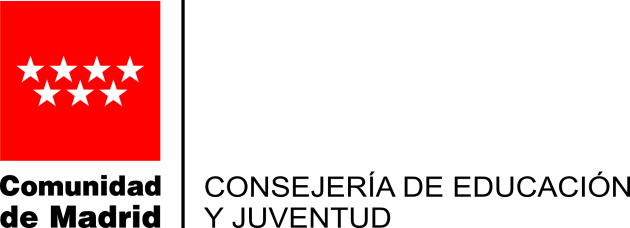 COMIENZO DE CLASES 
Curso 2020 - 2021
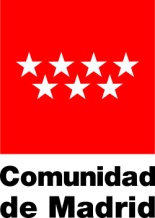 Consejería de Educación y Juventud
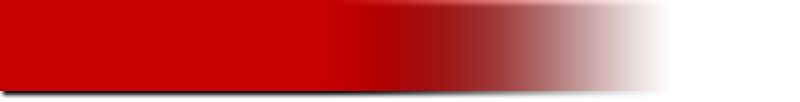 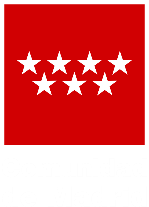 ESTRATEGIA DE INICIO DE CURSO 2020-2021
ESCENARIO II
Los centros educativos de la Comunidad de Madrid comenzarán el inicio de curso 2020-2021 en el Escenario II (recogido en la Resolución conjunta de las Viceconsejerías de Política Educativa y de Organización Educativa de 9 de julio de 2020)

Las autoridades sanitarias podrán determinar una modificación a otro escenario en toda la región o en determinados municipios o centros dependiendo de la evolución epidemiológica
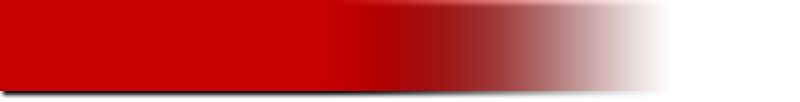 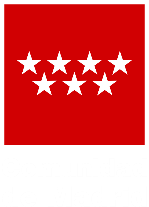 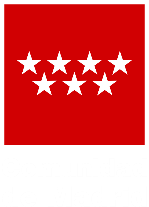 Dirección General de Bilingüismo 
y Calidad de la Enseñanza
ESCENARIO II.
Primer Ciclo Infantil (0 – 3 años)
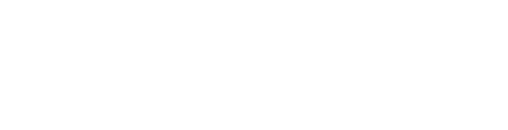 Los 92.728 alumnos comenzarán el 4 de septiembre en mas de un millar de centros
Los padres podrán acompañar a los hijos con mascarilla y haciendo uso de gel hidroalcohólico y se les tomará la temperatura a la entrada de los centros.
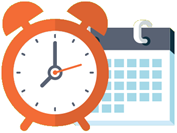 Presencialidad de todos los alumnos
Grupos de convivencia máximo 20 alumnos
Tests de anticuerpos contra COVID-19 al profesorado y PAS de los centros al inicio del curso
.
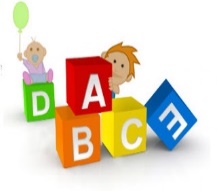 Se contratan 350 educadores de infantil
Los educadores permanecerán con un único grupo de convivencia estable
Los educadores de apoyo deberán extremar las medidas de prevención sanitaria
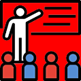 Lavado de manos gel hidroalcohólico
Ampliación de contratos de limpieza de los centros y se llevará a cabo desinfección completa del centro ante casos confirmados 
No se deben usar juguetes que por su reducido tamaño o dificultad de
     desinfección pudieran suponer un riesgo para la salud del alumnado.
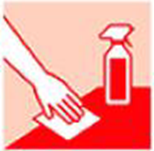 Coordinador COVID-19 por centro 
Protocolo de detección y seguimiento casos de COVID-19
Relación directa del coordinador COVID de los centros escolares con el personal de Dirección General de Salud Pública para seguimiento de casos
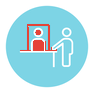 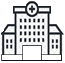 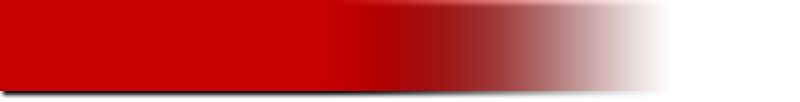 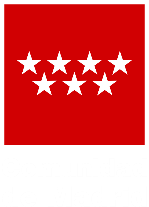 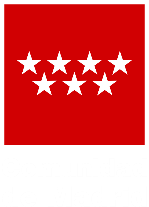 Dirección General de Bilingüismo 
y Calidad de la Enseñanza
ESCENARIO II.
Educación Especial
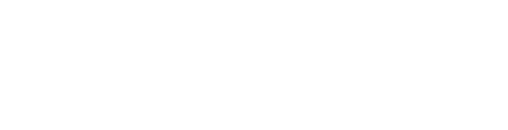 5.545 alumnos comenzarán el 8 de septiembre en 69 centros
Los padres decidirán teniendo en cuenta el criterio médico la asistencia de sus hijos a los centros
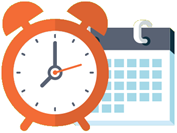 Presencialidad de todos los alumnos
Grupos de convivencia entre 6-8 (EBO) o 15 alumnos (TVA)
Entradas y salidas escalonadas
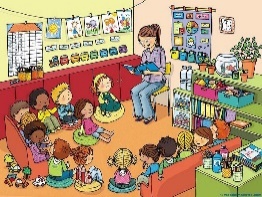 .
Incremento de autobuses escolares y adecuación de horarios
Ventilación de los autobuses antes y después de su uso
Medidas extraordinarias de limpieza de los vehículos
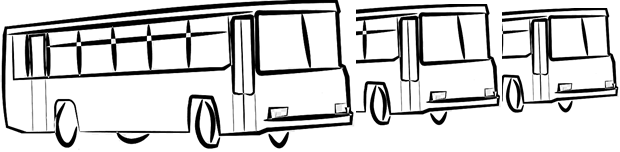 PCRs para todo el profesorado y el alumnado de educación especial al inicio de curso de todos los cursos
Tests de anticuerpos COVID-19 para profesorado y alumnado  de forma periódica
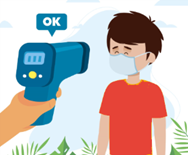 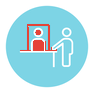 Coordinador COVID-19 por centro 
Protocolo de detección y seguimiento casos de COVID-19
Relación directa del coordinador COVID de los centros escolares con el personal de Dirección General de Salud Pública para seguimiento de casos
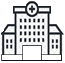 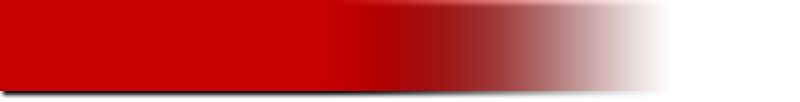 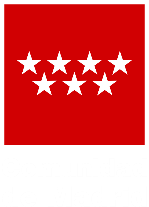 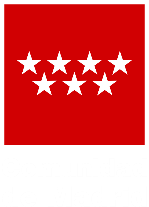 Dirección General de Bilingüismo 
y Calidad de la Enseñanza
ESCENARIO II.
Educación Infantil Segundo Ciclo y Educación  Primaria
195.666 alumnos de segundo ciclo de educación infantil y  211.380 alumnos de 1º, 2º 3º de educación primaria comenzarán el 8 de septiembre
220.361 alumnos de 4º, 5º y 6º de educación primaria comenzarán el 17 de septiembre
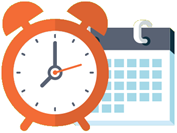 Presencialidad de todos los alumnos
Reducción de clases: grupos estables de convivencia
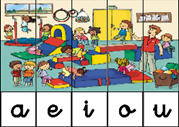 Organización de lugares alternativos en el centro, edificios municipales (centros culturales, polideportivos, bibliotecas…) u otros espacios.

 Flexibilizar horarios y materias
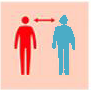 Distancia 1,5 m.
Reducción de ratio de 25 a 20 alumnos  por clases
Convivencia estable 
(máx. 20 alumnos)
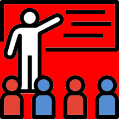 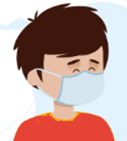 Uso de mascarilla de los alumnos mayores de 6 años en el centro escolar de forma permanente, si mejora la situación epidemiológica, la mascarilla sería obligatoria a partir de los 11 años
Incremento de 200 técnicos especialistas de infantil y primaria, aumento de 1.200 maestros de educación infantil y de 2.400 maestros de otras especialidades
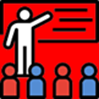 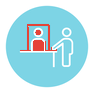 Coordinador COVID-19 por centro 
Protocolo de detección y seguimiento casos de COVID-19. 
Se propondrá el uso de cámaras de grabación en directo en las clases cuando los alumnos estén infectados o en cuarenta por COVID en sus domicilios
Relación directa del coordinador COVID de los centros escolares con el personal de Dirección General de Salud Pública para seguimiento de casos
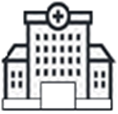 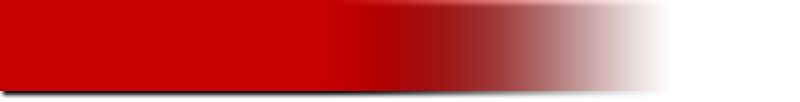 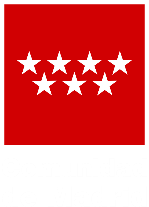 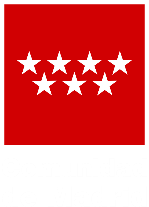 Dirección General de Bilingüismo 
y Calidad de la Enseñanza
ESCENARIO II.
ESO, Bachillerato, FP y E. Adultos
1º y 2º de la ESO (11-13 años)
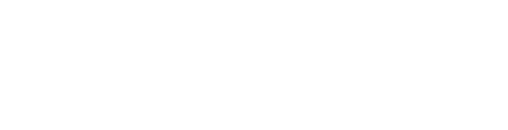 Organización de lugares alternativos en el centro, edificios municipales u otros espacios

Flexibilización horarios y materias
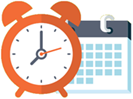 152.628 alumnos de 1º y 2º de la ESO comenzarán las clases el 18 de septiembre
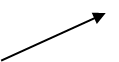 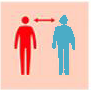 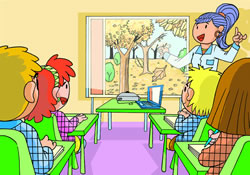 Presencialidad total de los alumnos
Reducción de grupos de 30 alumnos a 23
(distancia de 1,5 m)
Se contratarán 2.081 profesores de las distintas especialidades
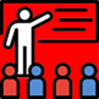 135.298 alumnos de 3º, 4º de la ESO  y  los más de 108.465 de Bachillerato comenzarán el 9 de septiembre
25.069 alumnos de Escuelas de Adultos comenzarán el 14 de septiembre
51.974 alumnos de FP G. Básica y FP G. Medio Superior comenzarán el 18 de septiembre
54.060 alumnos de FP grado superior comenzarán el 28 de septiembre
3º, 4º de la ESO (14 -16 años), Bachillerato (16-18 años) FP y E. Adultos
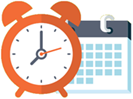 Los centros garantizarán la presencialidad entre 1/3 y 1/2 del horario semanal para todos los alumnos
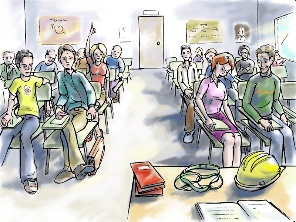 Días alternos
-   L y X ½ clase
-   M y J ½ clase
-   V  on line
Franjas horarias
8 – 12 h.
12 – 16 h.
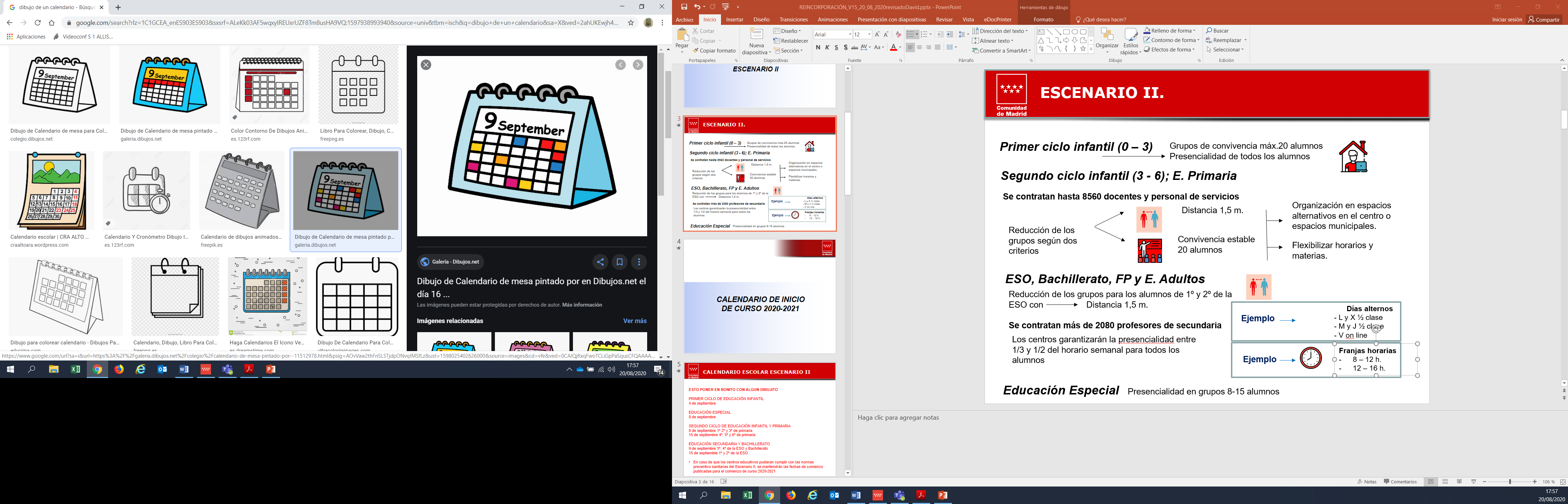 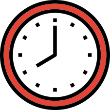 Ejemplos:
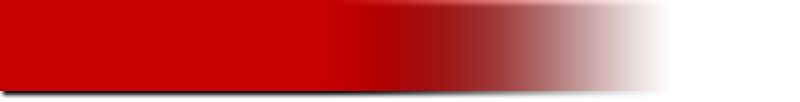 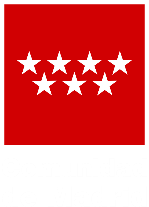 CALENDARIO DE INICIO DE CURSO 2020-2021
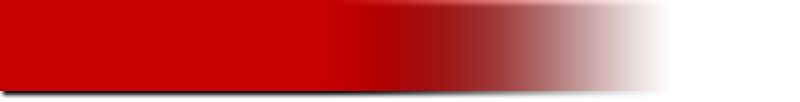 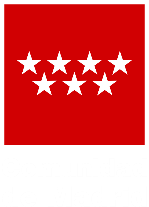 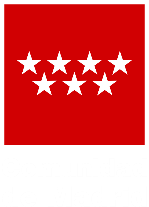 APERTURA ESCALONADA DEL CURSO EN LA COMUNIDAD DE MADRID: ESCENARIO II
Dirección General de Bilingüismo 
y Calidad de la Enseñanza
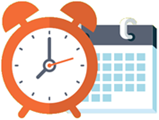 1º ciclo de infantil (0-3 años) 		+ 92.600 alumnos		4 de septiembre

2º ciclo de infantil (3-6 años)		+ 195.650 alumnos		8 de septiembre

1º, 2º, 3º de ed. primaria (6- 8 años)	+ 211.350 alumnos		8 de septiembre

4º, 5º y 6º de ed. primaria (8 a 10)	+ 220.300 alumnos		17 de septiembre

1º y 2º de la ESO (10-12 años)		+ 151.600 alumnos		18 de septiembre

3º y 4º de la ESO (12-16 años)		 + 135.200 alumnos		9  de septiembre		
FP G. Básico y G. Medio		+ 51.970  alumnos		18 de septiembre

1º y 2º BACHILLERATO (16-18 años)	+ 108.460 alumnos		9 de septiembre

Educación de adultos		+ 54.000 alumnos		14 de septiembre
Alumnos de régimen especial		+ 46.500 alumnos		14 y 21 de septiembre
Alumnos de escuelas de idiomas	+ 38.500 alumnos		21 de septiembre
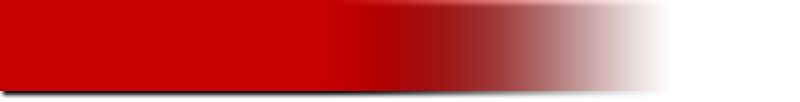 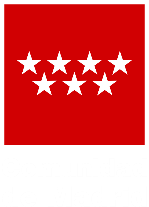 MEDIDAS DE SEGURIDAD E HIGIENE
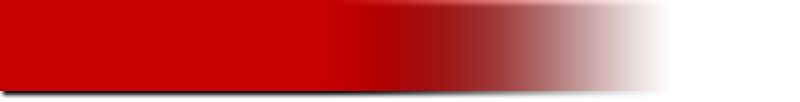 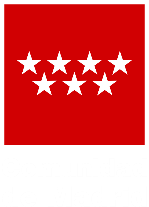 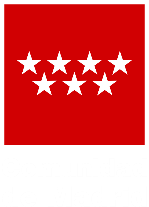 Dirección General de Bilingüismo 
y Calidad de la Enseñanza
MEDIDAS DE SEGURIDAD E HIGIENE
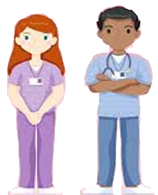 Creación del coordinador COVID-19 por centro. Se les suministrará EPIS para tratar con casos sospechosos y posibles
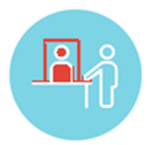 Contratación de 150 enfermeros que se sumarán a los + de 400 ya existentes en los centros
Ampliación de contratos de limpieza de los centros
Subvenciones a los Ayuntamientos para la mejora de la limpieza de los centros de su competencia 
Desinfección total del centro ante casos confirmados
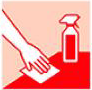 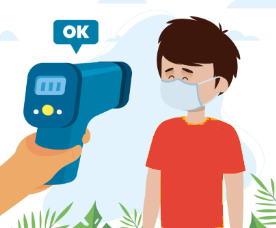 Protocolo de detección y seguimiento casos de COVID-19 con aislamiento en un aula a los casos sospechosos y posibles.
Geles hidroalcohólicos en los 
centros, lavado de manos continuo, mascarillas personal docente y no docente
Ventilación continua de aulas y centros
Usos de mascarillas obligatoria en los centros escolares a partir de los 6 años salvo  por motivos médicos justificados. Si mejora situación epidemiológica, será obligatoria a partir de los 11 años
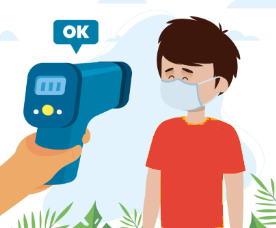 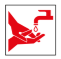 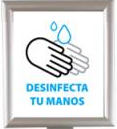 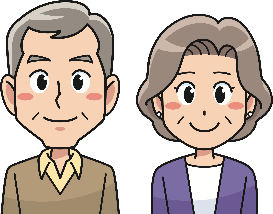 Se recomienda que las personas mayores no acompañen a los alumnos a los centros
Se suministrarán termómetros  a los centros para controlar la temperatura en la entrada de los alumnos y del personal 
En caso de que presenten fiebre, se aplicará el protocolo COVID-19
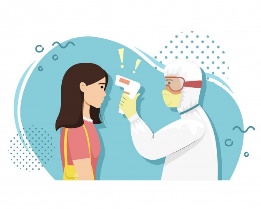 Mamparas en servicios de atención directa al público
Mamparas entre pupitres cuando no sea posible distancia de 1,5 m o no existan espacios alternativos
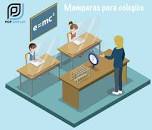 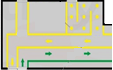 Recorridos señalizados de entrada y salida
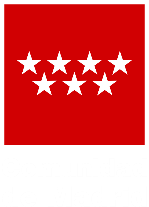 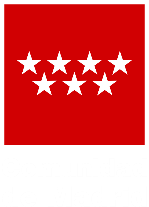 Dirección General de Bilingüismo 
y Calidad de la Enseñanza
MEDIDAS DE SEGURIDAD E HIGIENE
Pruebas periódicas al profesorado y alumnos de la educación especial de todos los centros
Pruebas periódicas a los docentes que sean población de riesgo o > 50 años con patologías asociadas
Pruebas periódicas a los alumnos vulnerables o con enfermedades graves
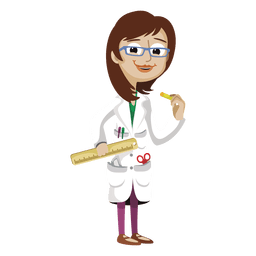 +100.000 tests anticuerpos COVID- 19 al personal docente y no docente a principio de curso
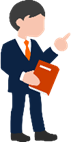 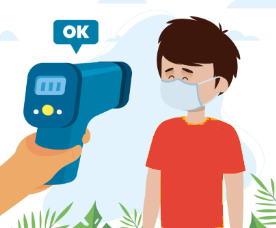 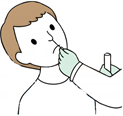 PCRs para el profesorado y alumnado de la educación especial a inicio de curso
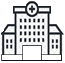 Relación directa del coordinador COVID-19 y la DG de salud púbica
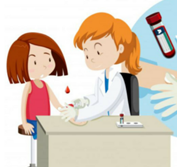 Estudio serológico de + 42.000 pruebas a los alumnos y del profesorado en tres momentos (septiembre, diciembre y marzo)
Procedimientos establecidos por la Consejería de Sanidad para los centros, con la creación de “aula especial” para aislar ante casos:
Sospechosos 
Probables
Confirmados
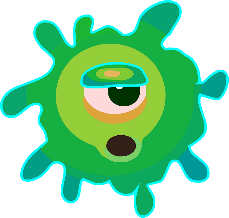 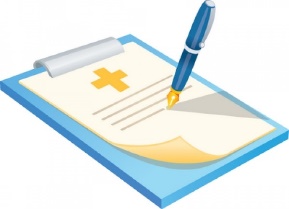 Se facilitarán videos sobre higiene y prevención del COVID-19 a los centros que deberán ser presentados a los alumnos el primer día de clase
Cursos a gran escala (MOOCS) para el profesorado de medidas preventivas sanitarias.
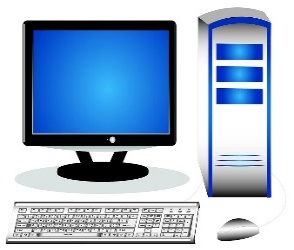 Formación específica on line coordinado por la DG. de Salud pública para coordinadores COVID-19 de los centros
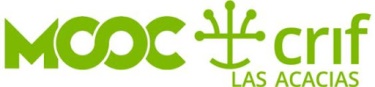 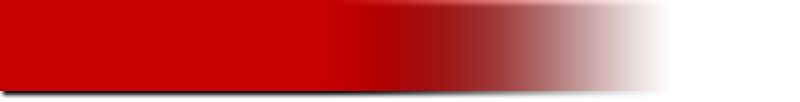 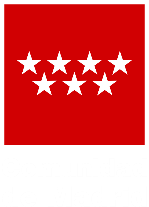 MEDIDAS DE AMPLIACIÓN DEL PERSONAL DOCENTE
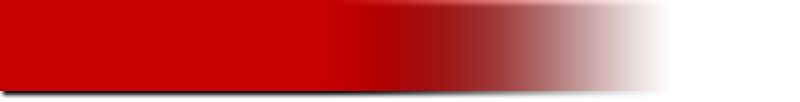 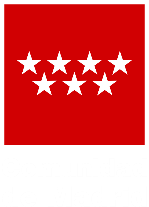 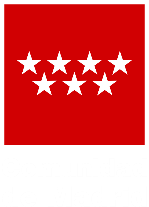 Dirección General de Bilingüismo 
y Calidad de la Enseñanza
MEDIDAS DE INCREMENTO DEL PERSONAL DOCENTE
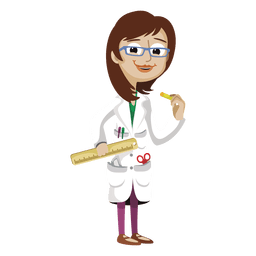 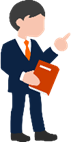 DOCENTES CENTROS PÚBLICOS

Incremento docentes acuerdo sectorial 		   600
Educadores de infantil				   350
Técnicos especialistas Infantil y Primaria		   200
Maestros de educación infantil			1.200
Maestros de otras especialidades			2.400
Profesores de Educación Secundaria 		2.081
Profesores de refuerzo de Educación Primaria	   500
Profesores de refuerzo de Educación Secundaria	   617

DOCENTES DE CENTROS SOSTENIDOS CON FONDOS PÚBLICOS				
TOTAL						2.662 

INCREMENTO TOTAL DE DOCENTES PARA AFRONTAR LA SITUACIÓN DEL COVID-19			10.610
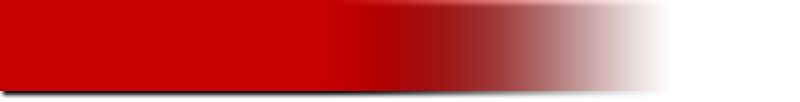 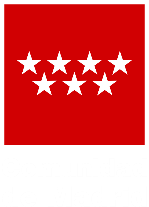 PLAN DE REFUERZO
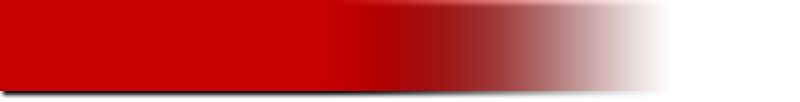 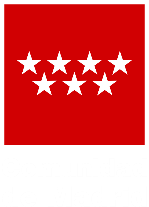 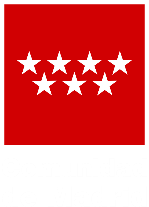 Dirección General de Bilingüismo 
y Calidad de la Enseñanza
PLAN DE REFUERZO
Para compensar al alumnado que ha tenido mayores dificultades y que no han podido continuar su educación on line de forma óptima,  se pondrá en marcha un plan de refuerzo:

- Evaluación diagnóstica:
Análisis de los recursos digitales de los que han dispuesto durante el confinamiento  y  de los que actualmente disponen
Evaluación del contacto que han tenido los alumnos con centros y profesores desde sus hogares durante el confinamiento
Diagnóstico sobre los aprendizajes adquiridos y cuáles son necesarios reforzar en el inicio de curso

Se organizarán sesiones de refuerzo educativo.
500 profesores en Primaria
617 profesores en Secundaria
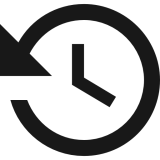 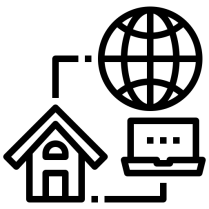 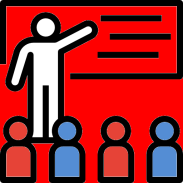 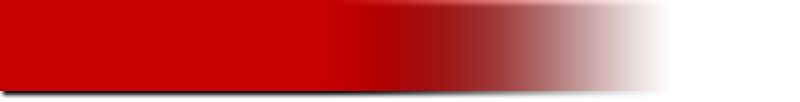 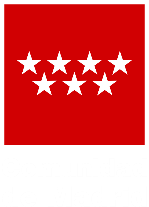 MEDIDAS DE FLEXIBILIZACIÓN DE HORARIOS
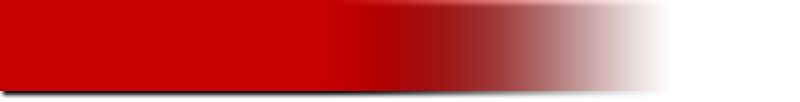 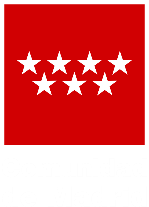 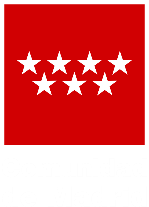 Dirección General de Bilingüismo 
y Calidad de la Enseñanza
MEDIDAS DE FLEXIBILIZACIÓN DE HORARIOS
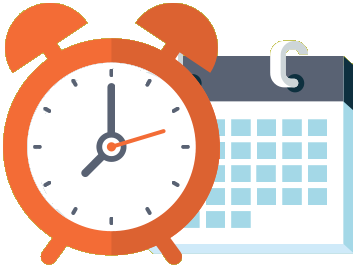 Flexibilización de horarios lectivos / materias
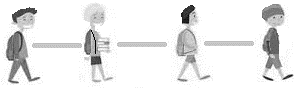 Escalonamiento de entradas y salidas
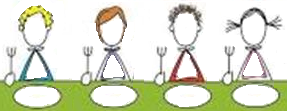 Aumento de los turnos de comedor o suministro por parte de los comedores de comida en frío para que los alumnos lleven a los hogares
Incremento de autobuses escolares y adecuación de horarios
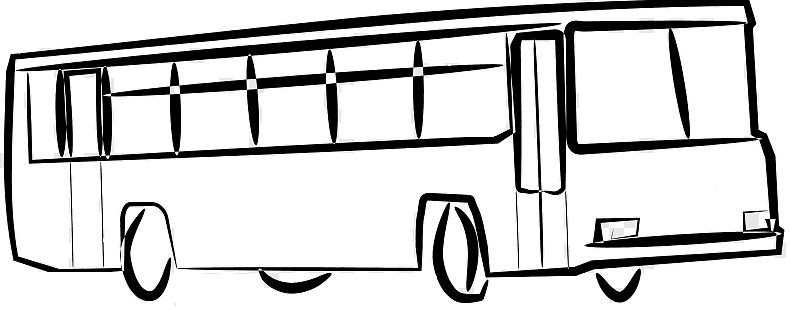 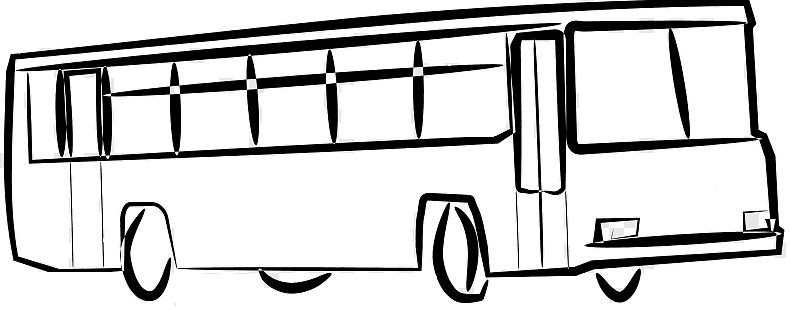 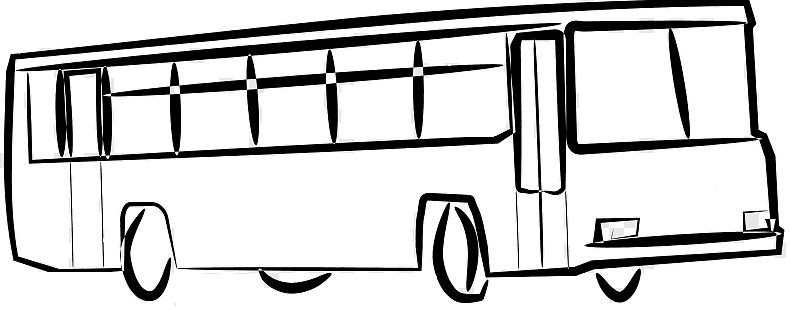 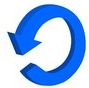 Autorización excepcional de la jornada continua de los colegios si lo
solicitan los centros
Autorización de las clases de  los primeros y los últimos del cole guardando medidas de prevención sanitaria
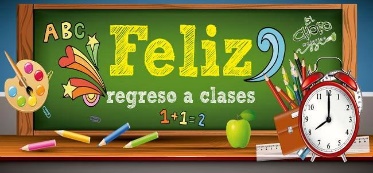 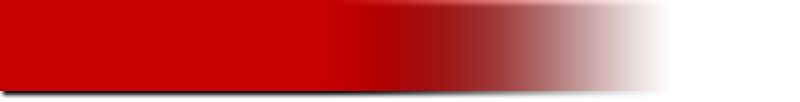 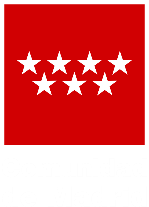 MEDIDAS TECNOLÓGICAS
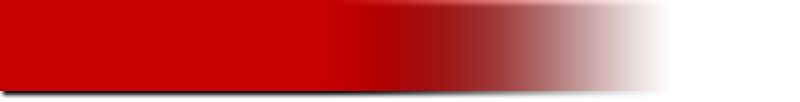 UTILIZACIÓN INTENSIVA DE LAS TIC Y LA DIGITALIZACIÓN
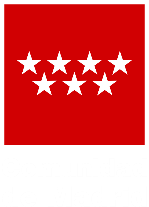 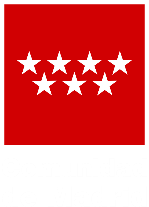 Dirección General de Bilingüismo 
y Calidad de la Enseñanza
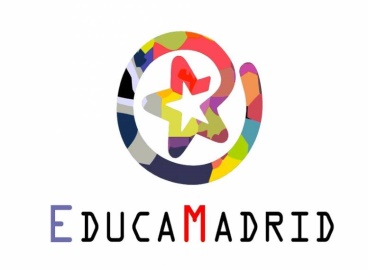 Fomento y desarrollo de plataformas educativas
Materiales digitales
Intensificación de la formación on-line del profesorado
Refuerzo Infraestructura EducaMadrid 
Refuerzo del CAU de EducaMadrid
Sistema de videoconferencia integrado Aulas Virtuales de EducaMadrid
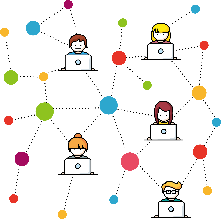 Biblioteca escolar interactiva digital de lectura para todos los alumnos desde 4º EP a 2º Bachillerato. 
Préstamo de tres libros al trimestre por alumno, seguimiento, club de lectura, actividades, debate.
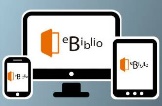 Currículo on line de las materias troncales desde 5º de primaria, secundaria y bachillerato en español y en inglés
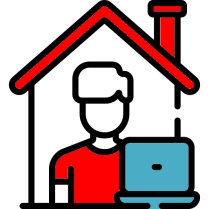 70.000 dispositivos electrónicos
6.100 cámaras de grabación para las clases de secundaria, FP y Bachillerato
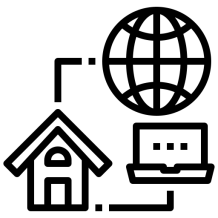 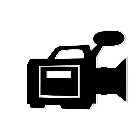 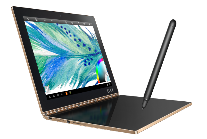 Formación a alumnos y familias en el uso de las tecnologías digitales
Campaña informativa sobre las normas de ciberseguridad y protección de datos en el uso de recursos tecnológicos
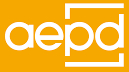 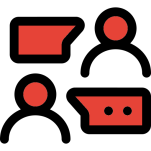 Se creará la plataforma on line
de exámenes
Se fomentará la realización exámenes orales
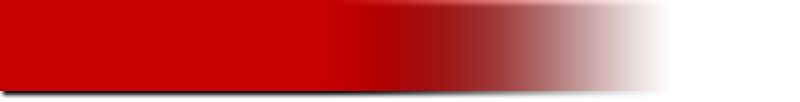 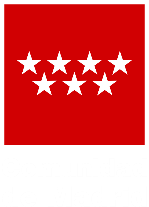 INFRAESTRUCTURAS Y MOBILIARIO
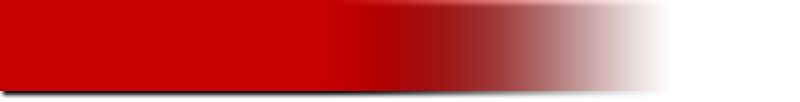 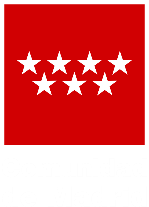 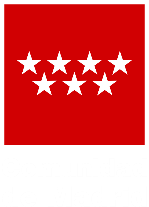 Dirección General de Bilingüismo 
y Calidad de la Enseñanza
INFRAESTRUCTURAS Y MOBILIARIO
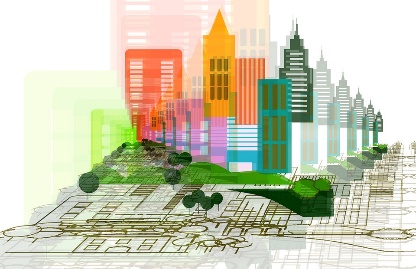 Obras de Adaptación de Espacios

 
Obras de Mejora y reforma de Centros Educativos
Accesibilidad
Reformas de Patios
Aseos
Ventilación
Pistas deportivas
              

Módulos Prefabricados
 

Adquisición de mobiliario para 
    la creación de nuevas aulas

Mamparas de atención al público y mamparas para aulas
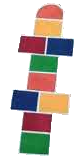 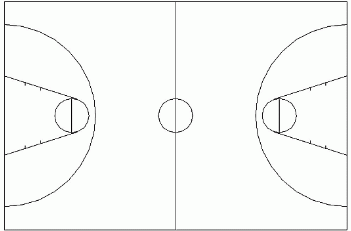 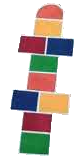 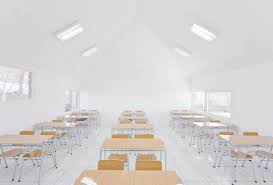 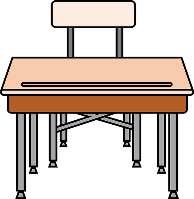 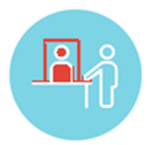 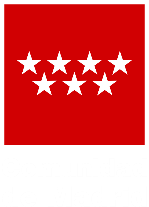 Consejería de Educación y Juventud
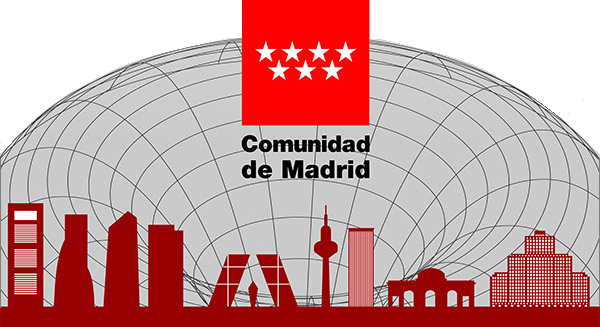